Georgia’s Hydro-electricpower stations and Hydroproject of adjara
Author: Pupil of Tbilisi Classical Gimnasyum                  Otar Gokhadze
Plural Energetics
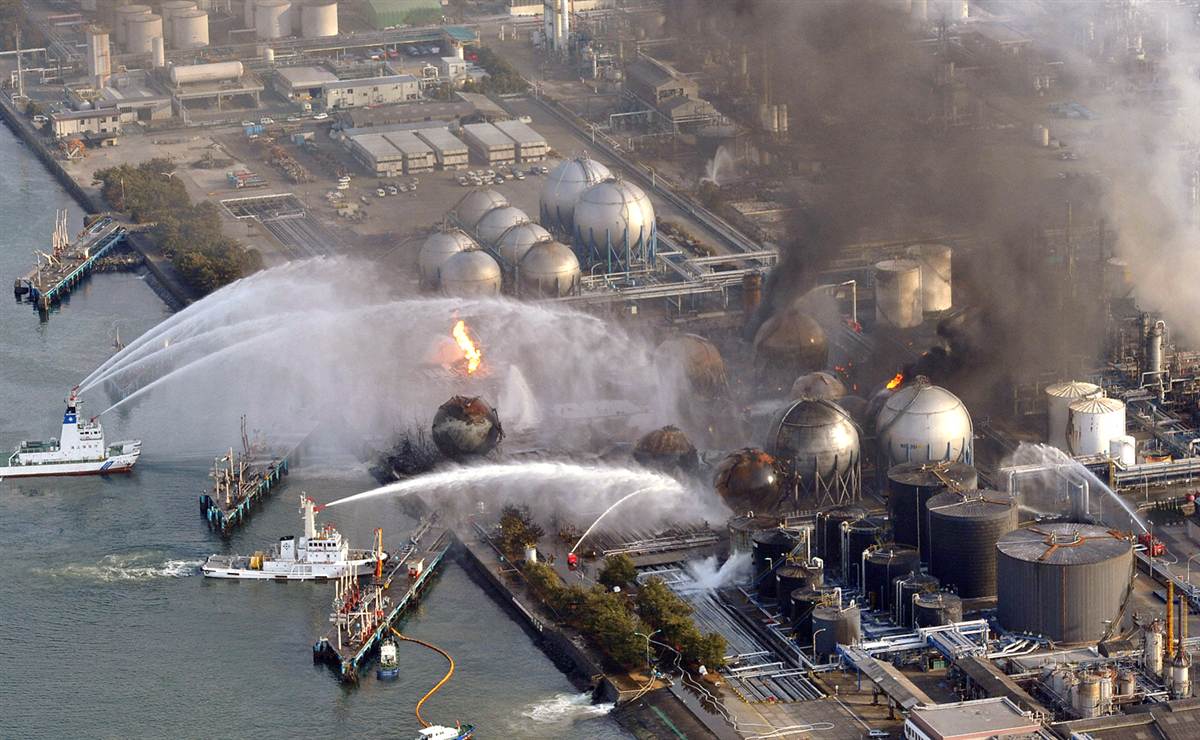 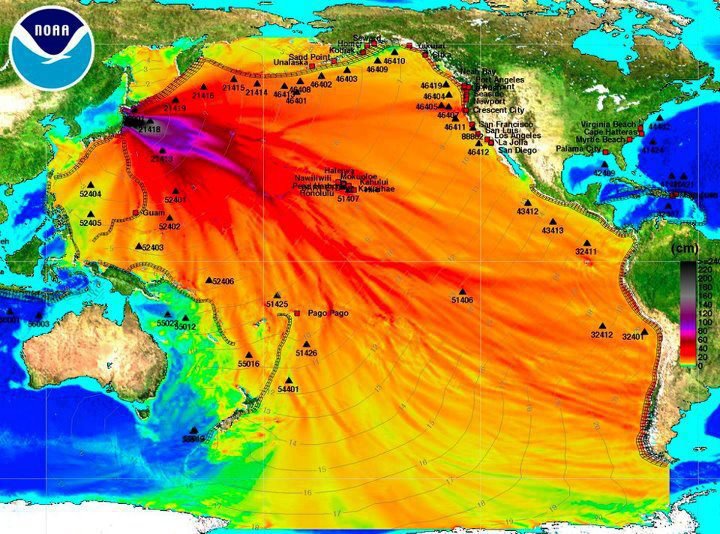 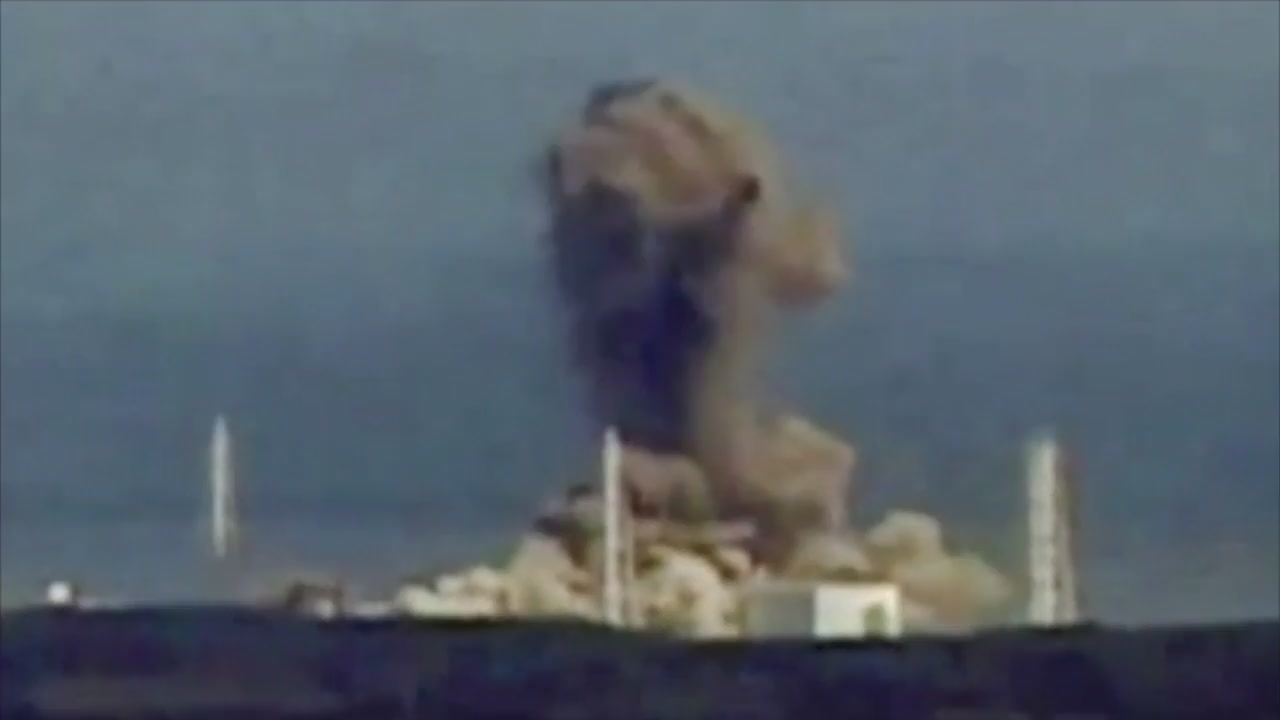 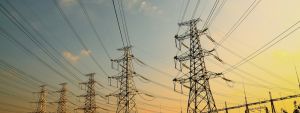 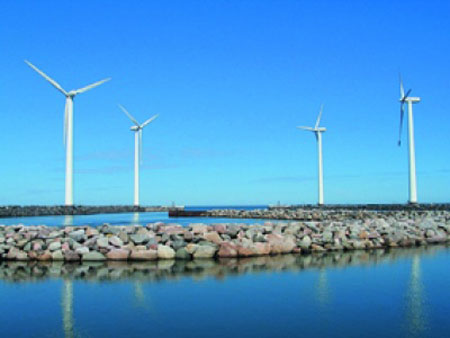 Wind Power Station
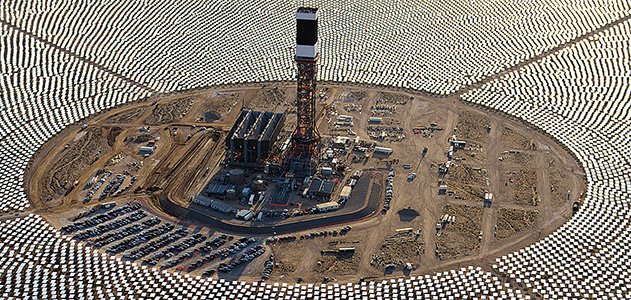 California Solar battery Station
The water is most prevalence resource in Georia
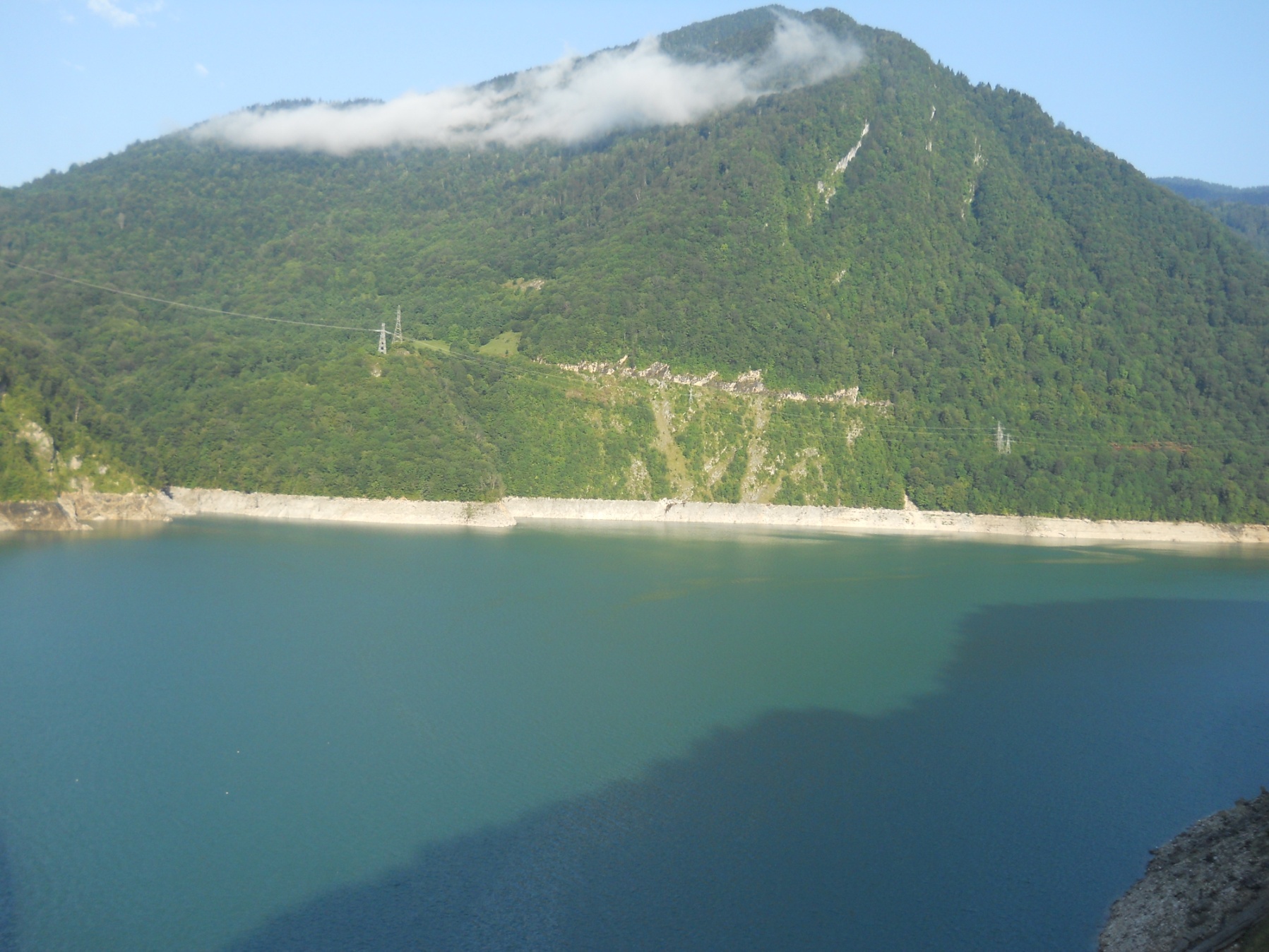 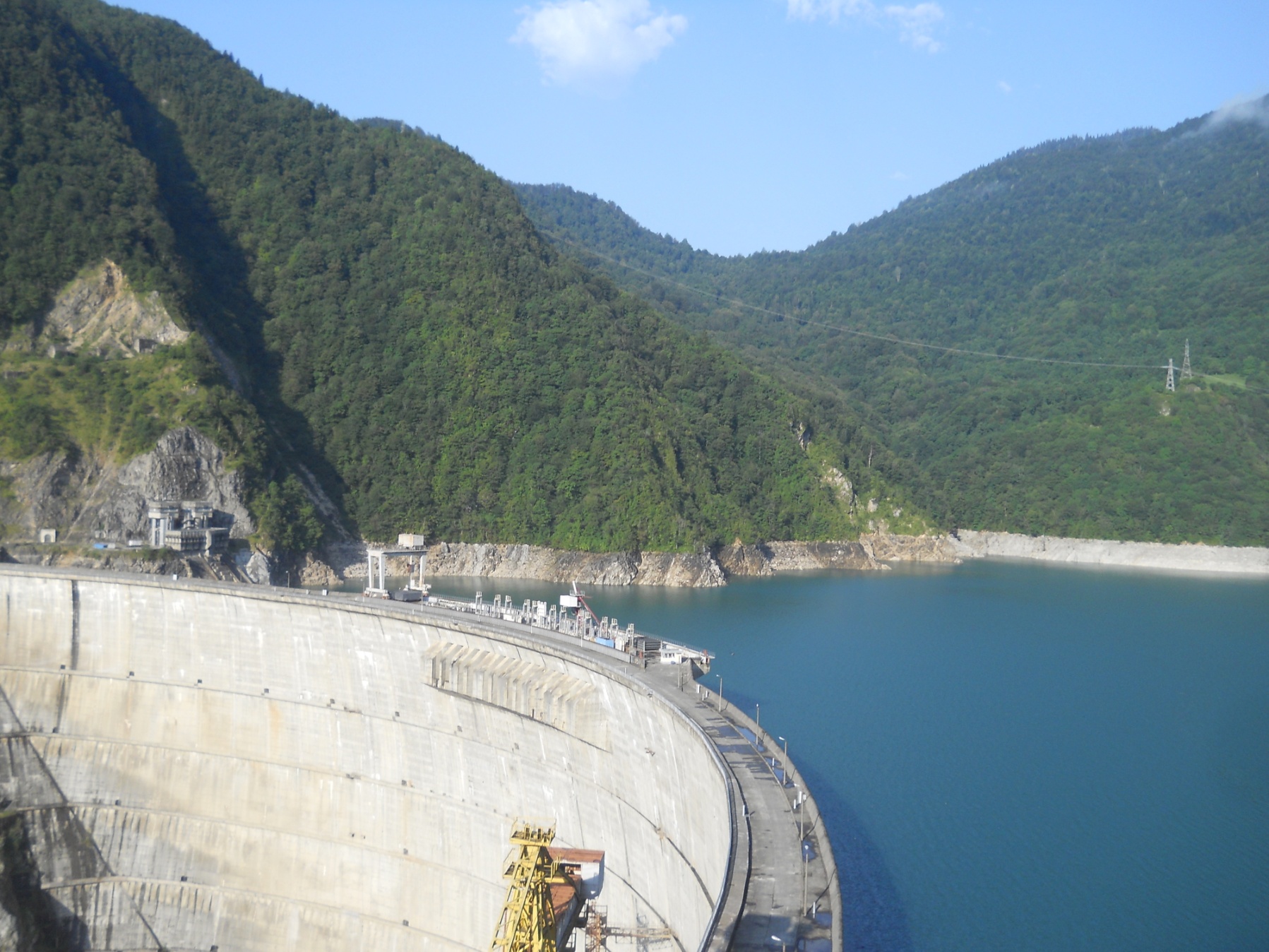 EngurHes
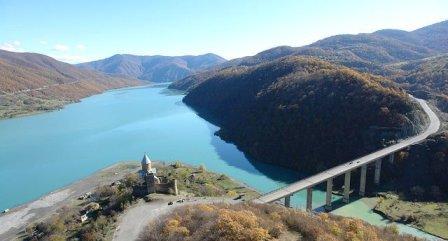 Jhinvalhes
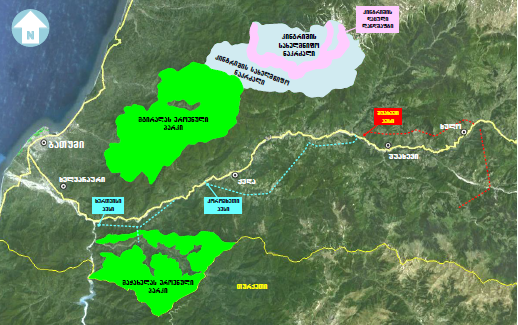 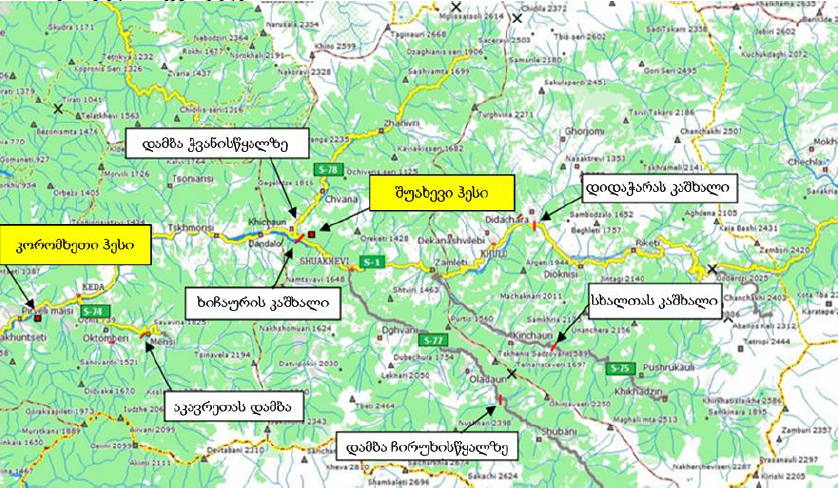 Seismic conditions and Plan how to arregment Heses
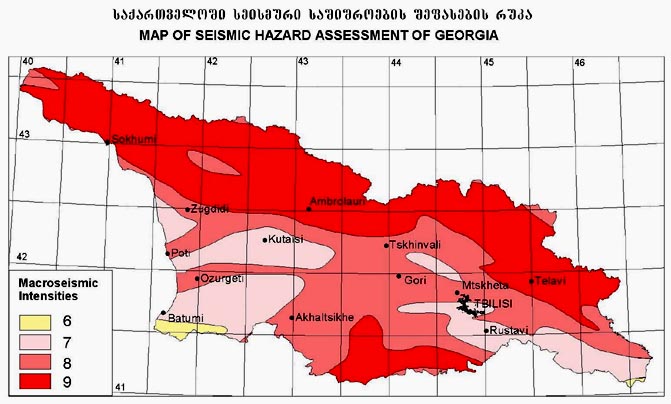 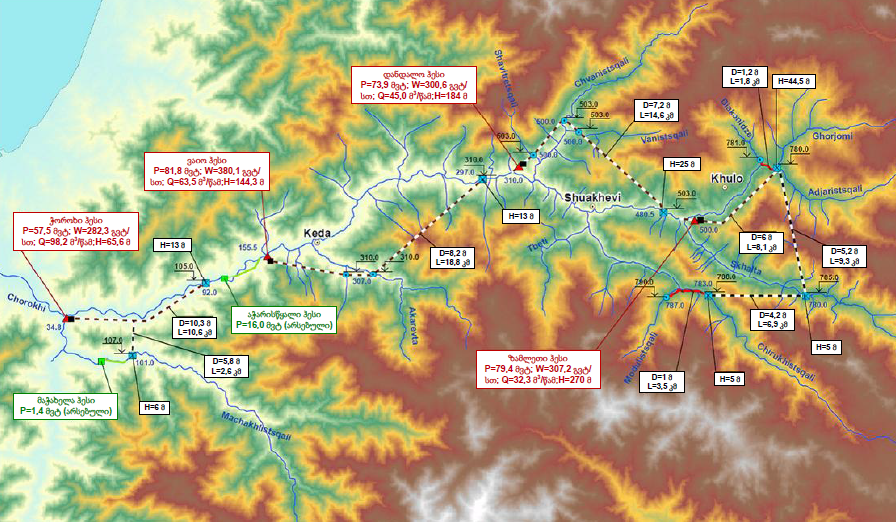 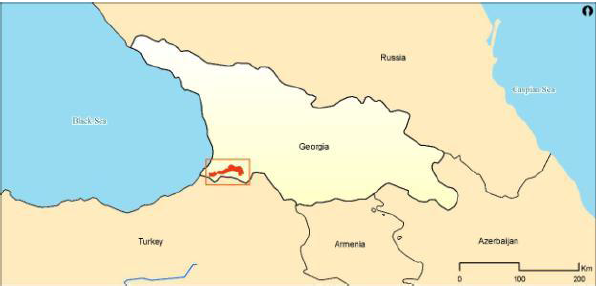 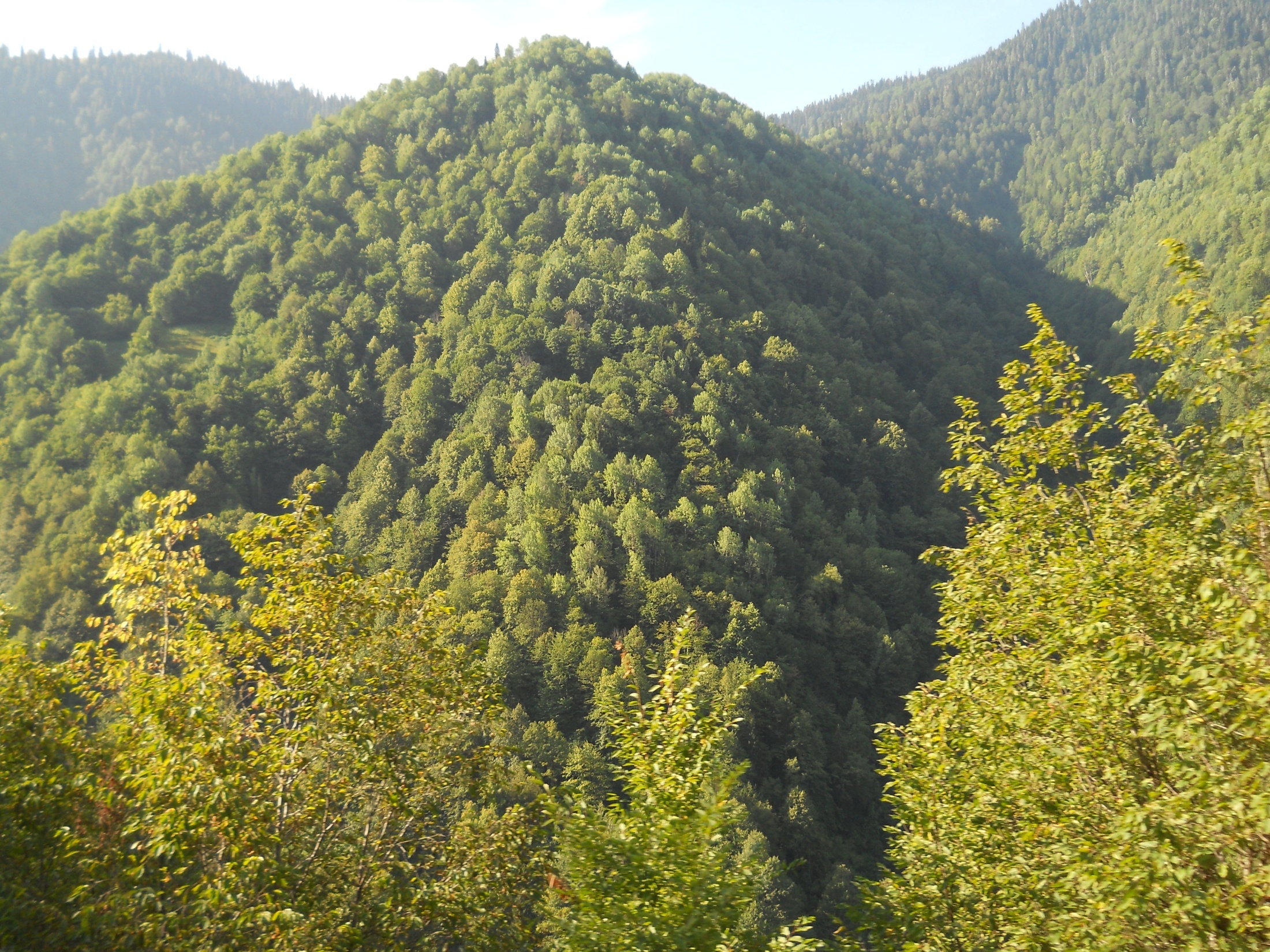 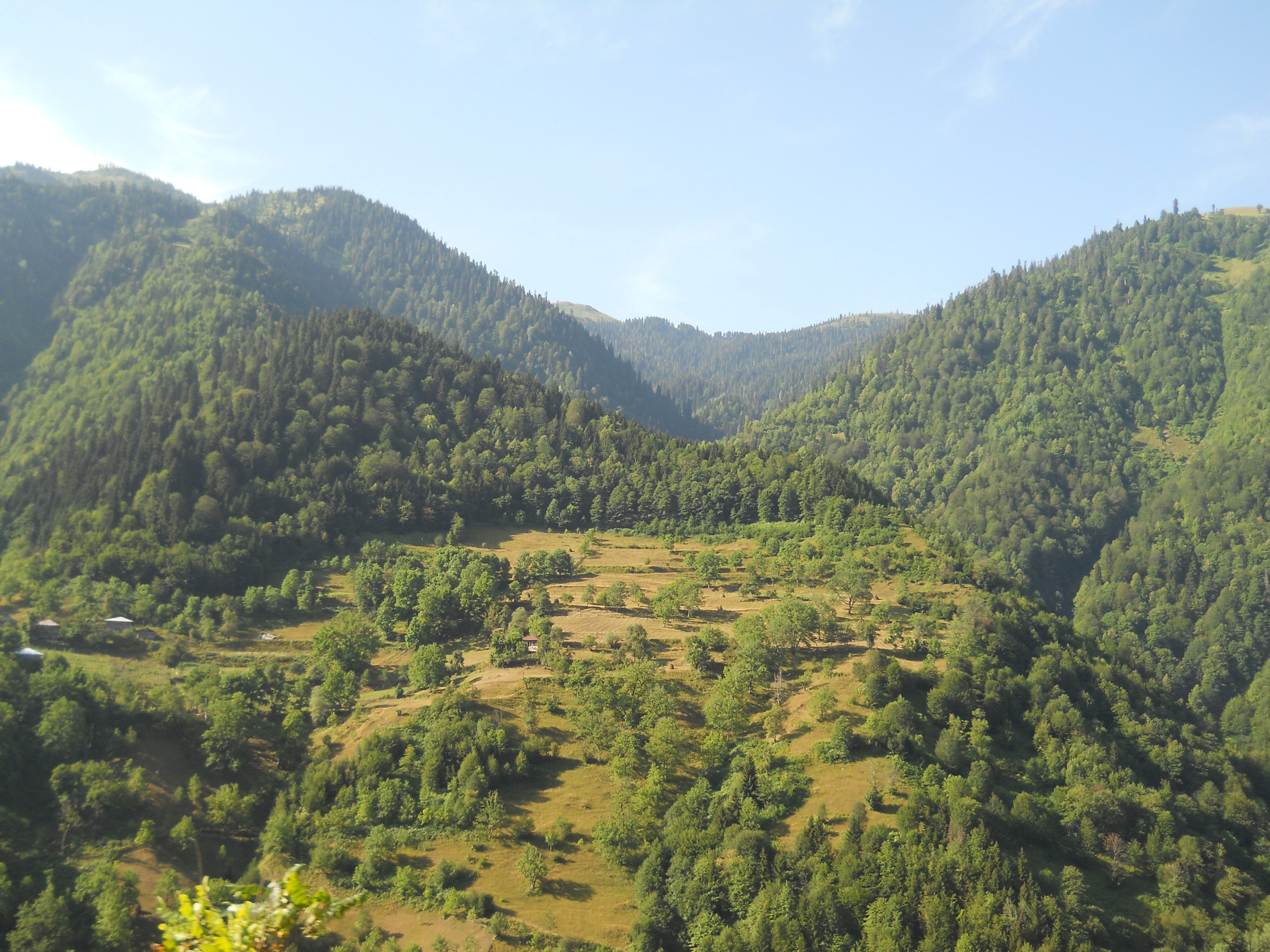 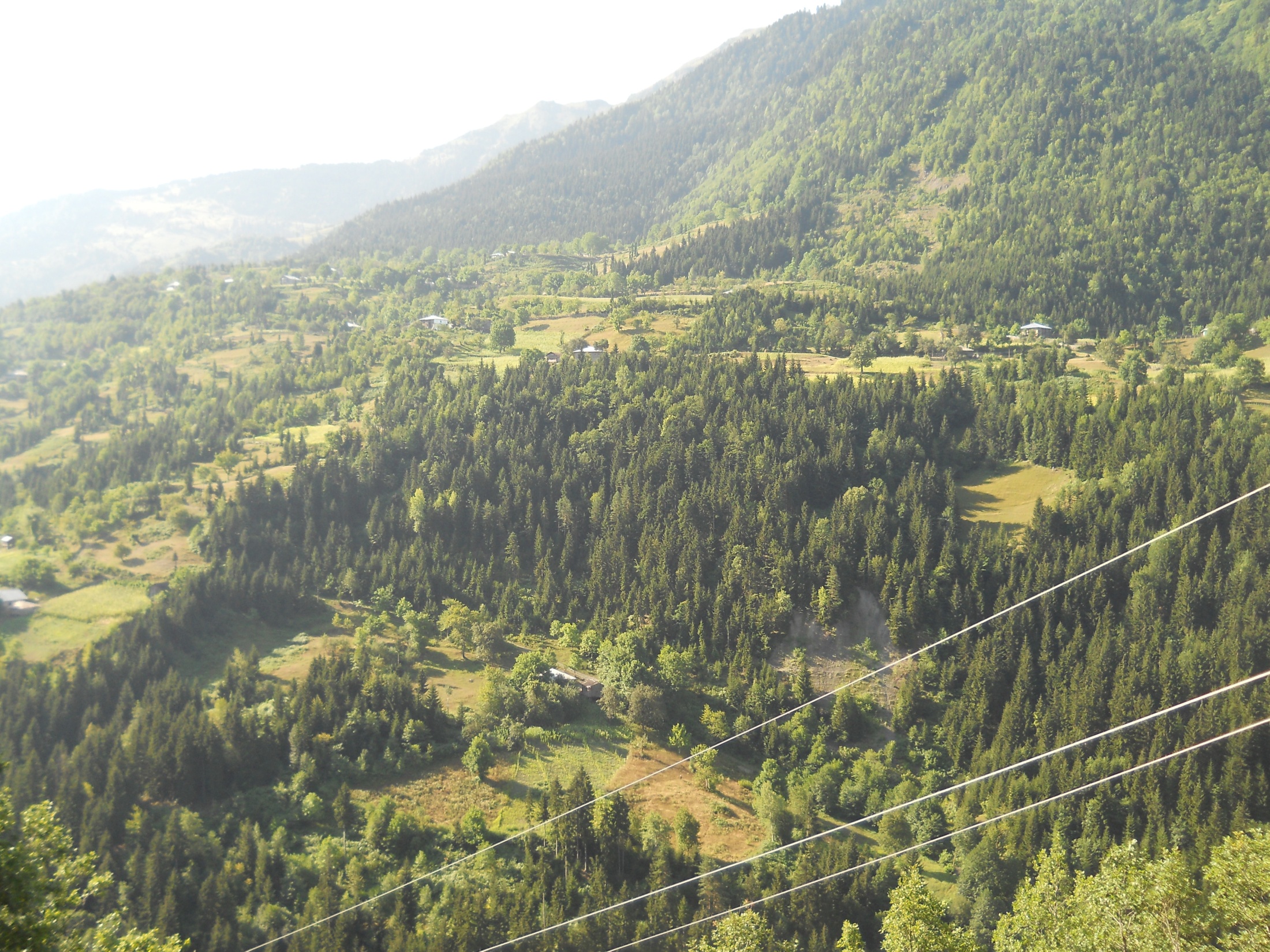 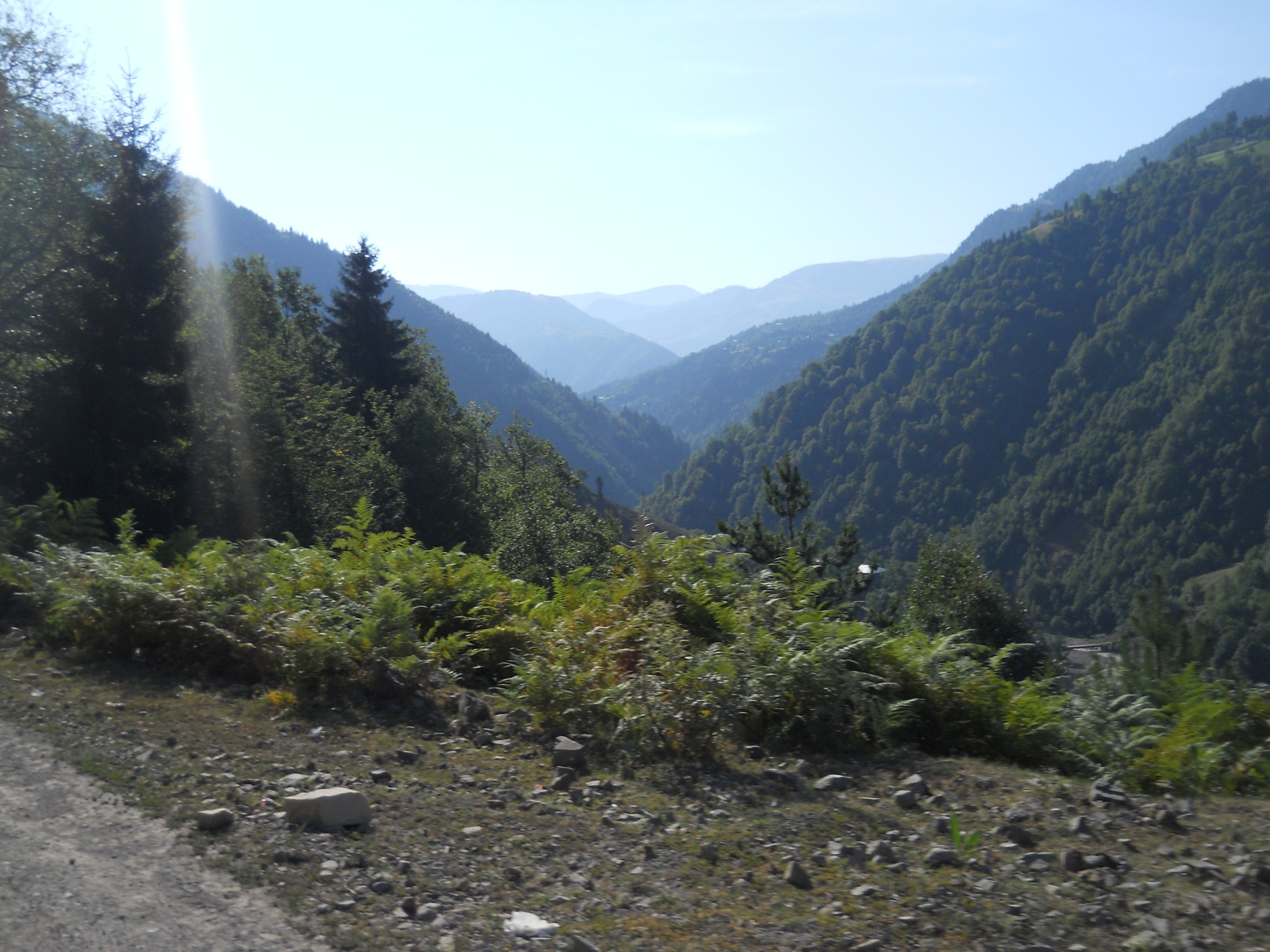 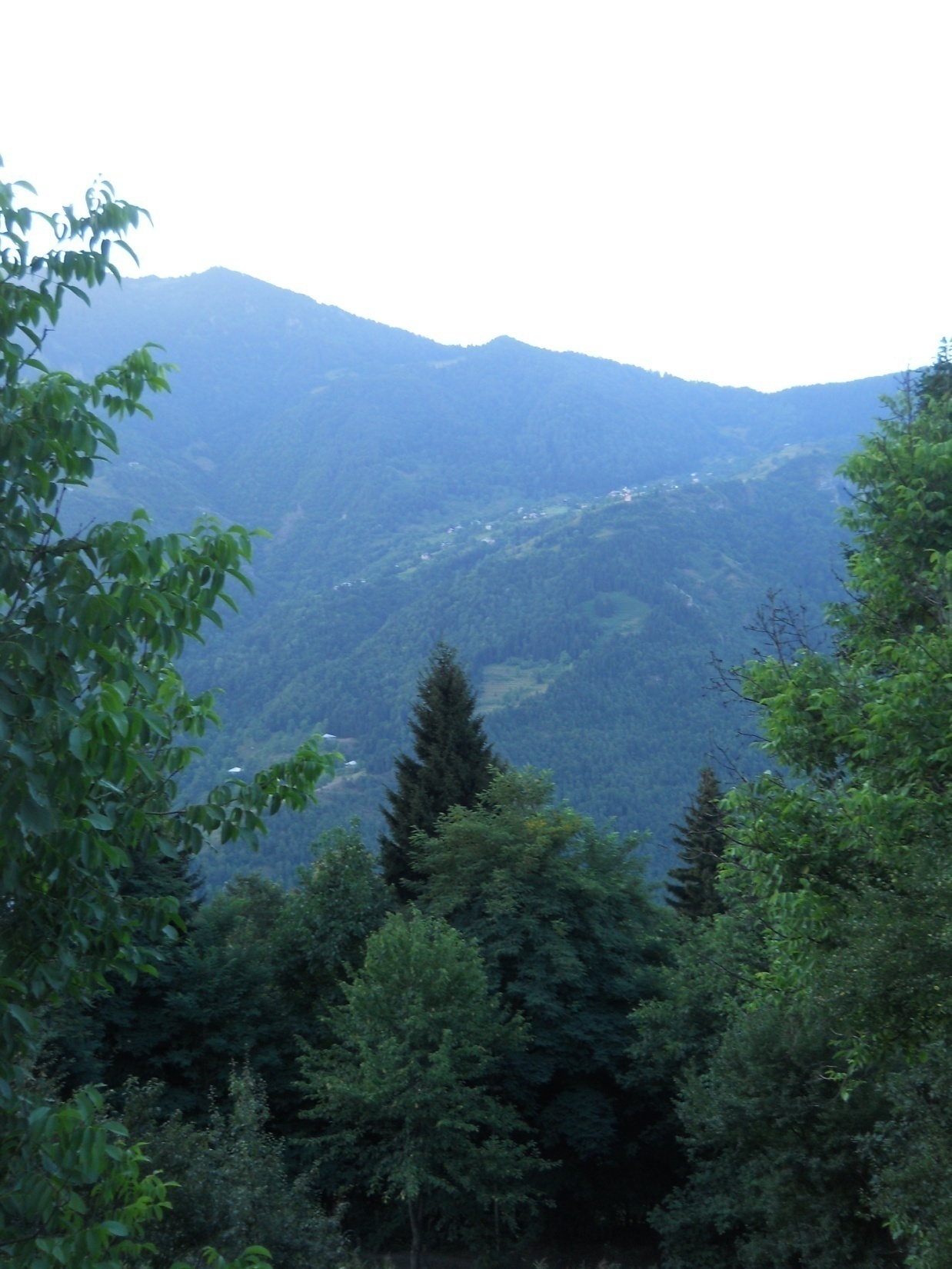 აჭარისწყლის ხეობა - სხალთა
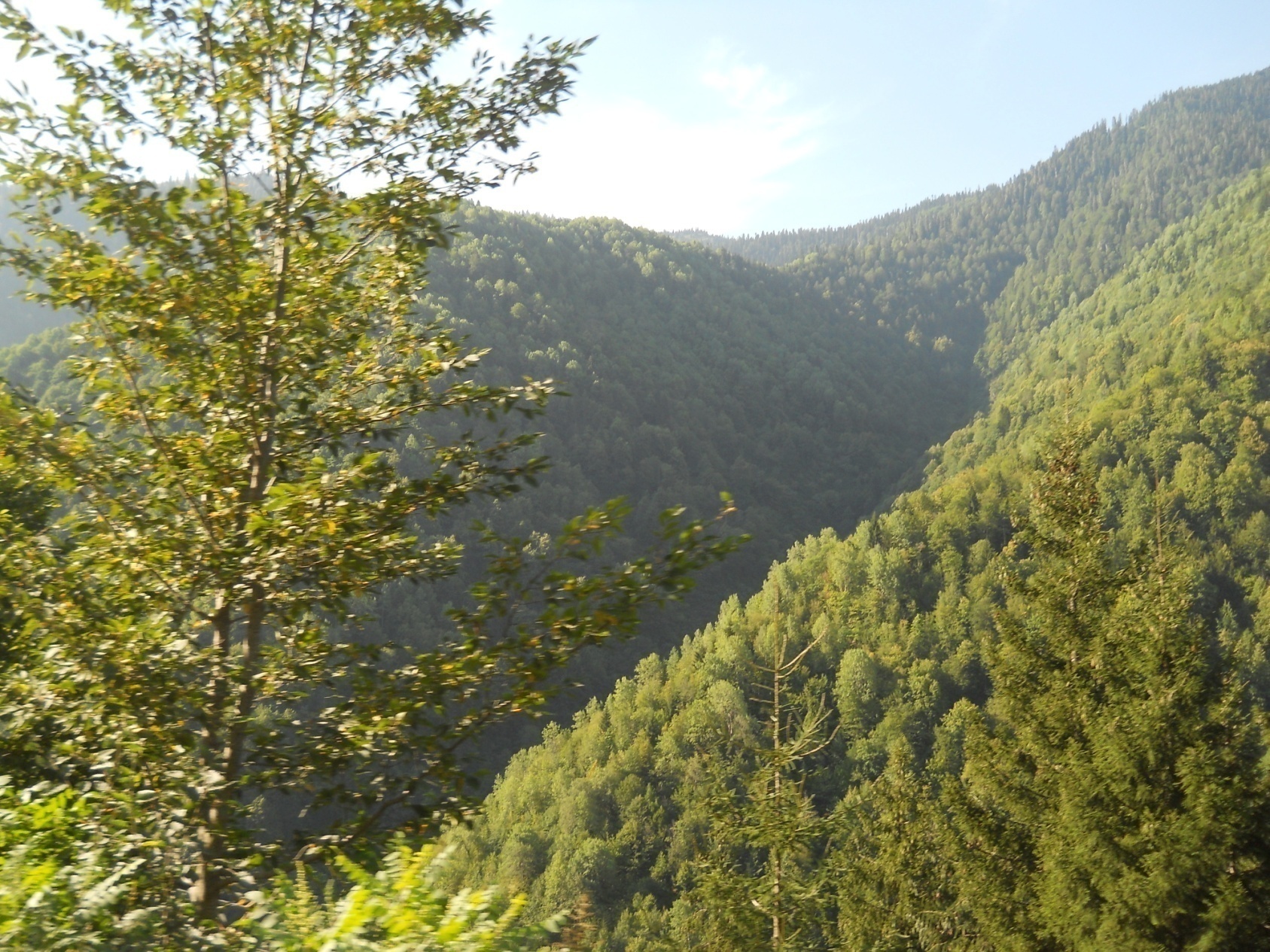 Skhalta’s gorge and it’s mixed forest and fir-grove
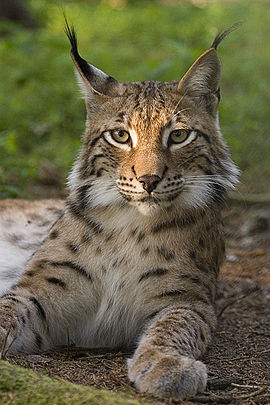 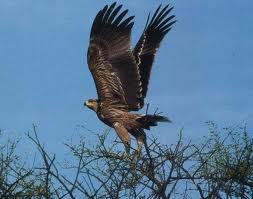 lynx
Fauna
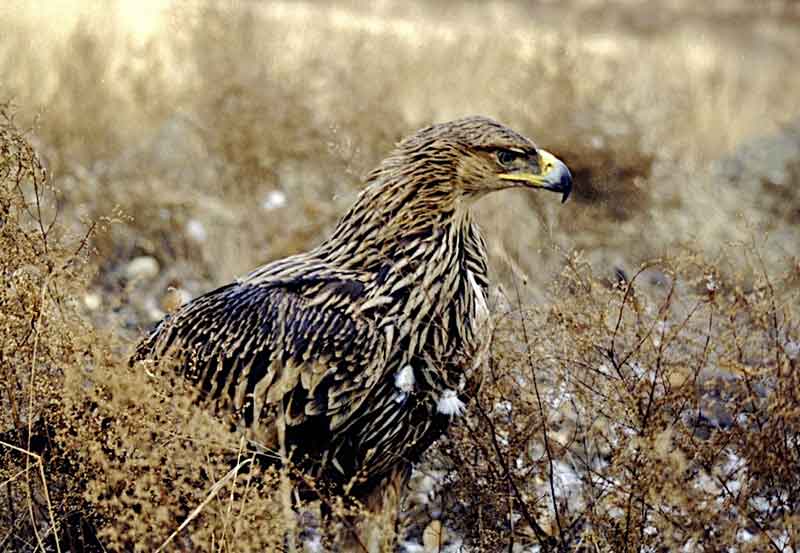 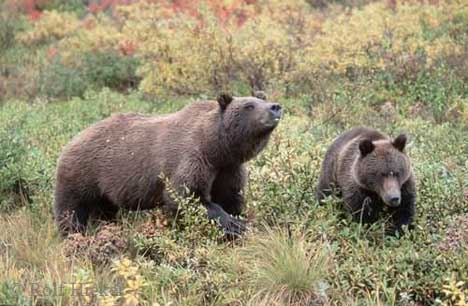 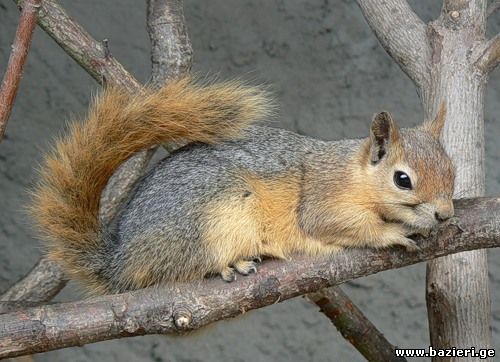 Eagle
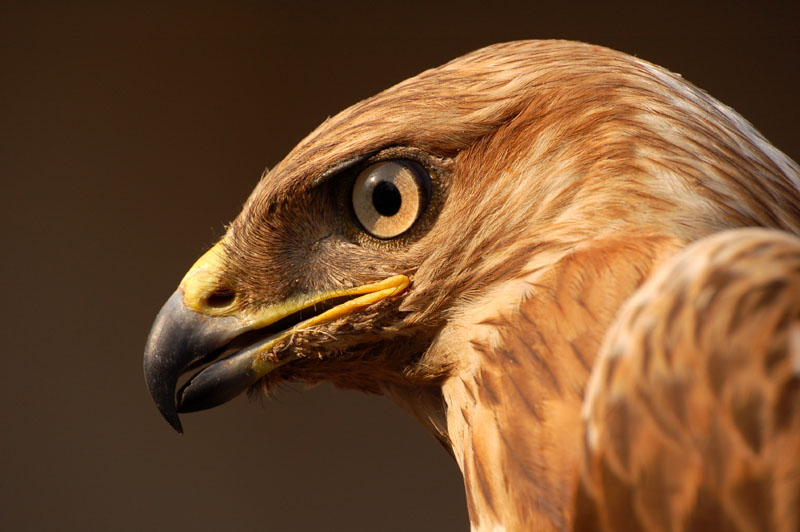 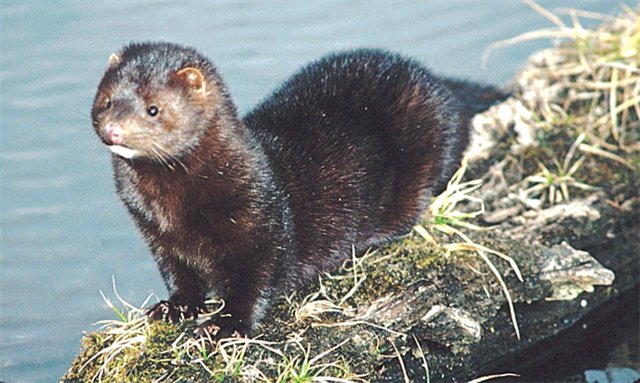 Kakacha
Caucasian squirrel
Otter
Mura Bear
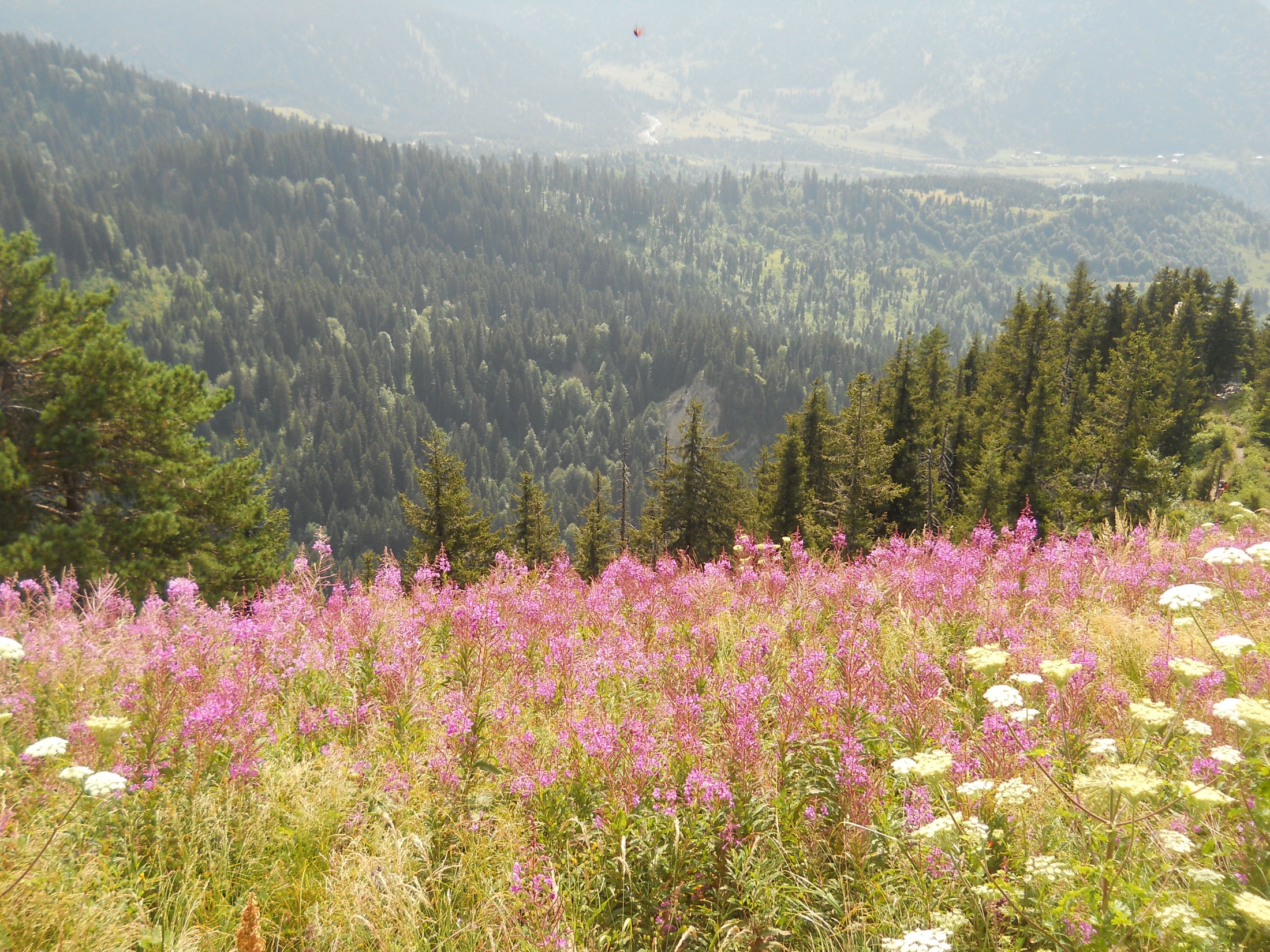 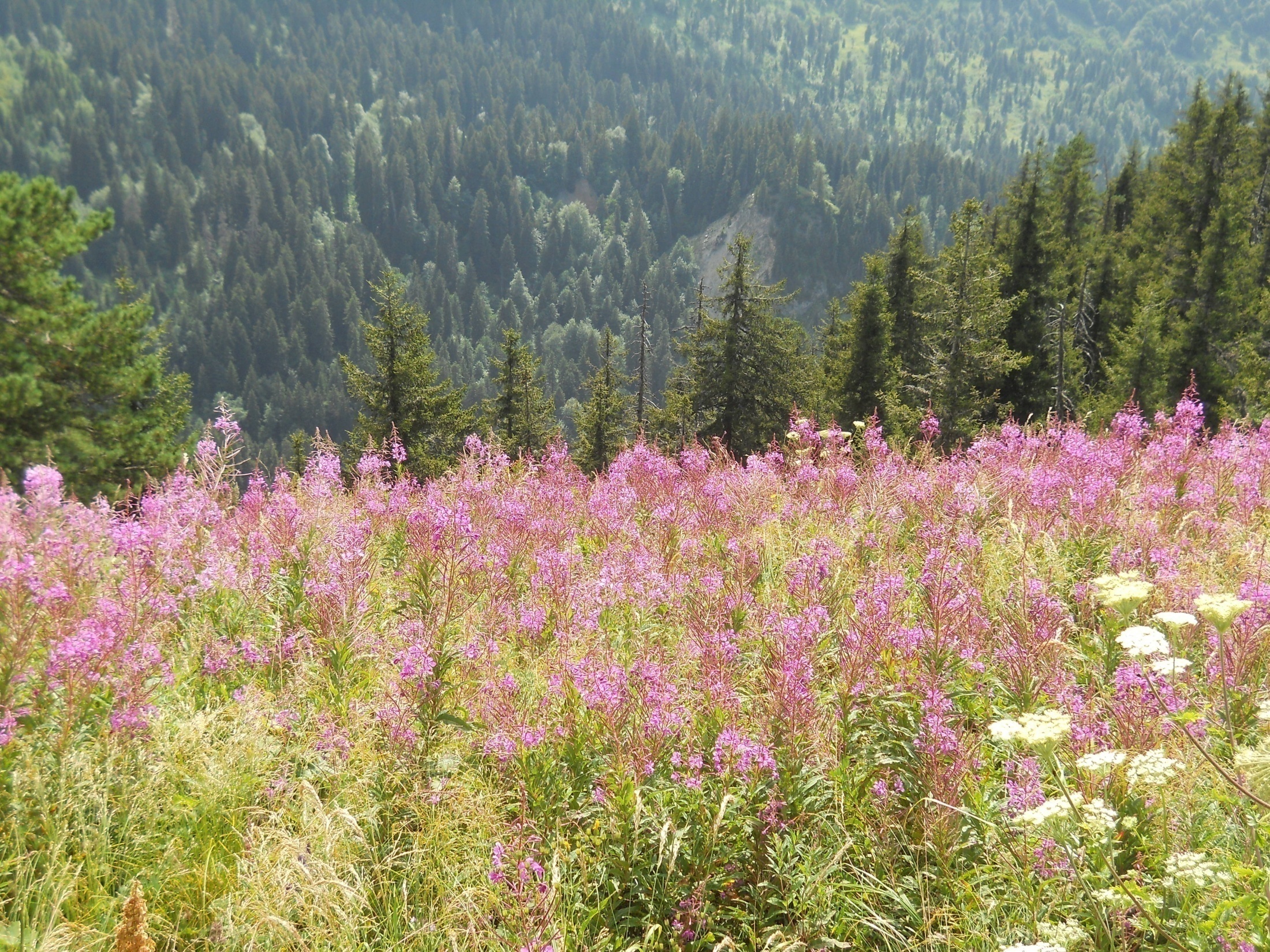 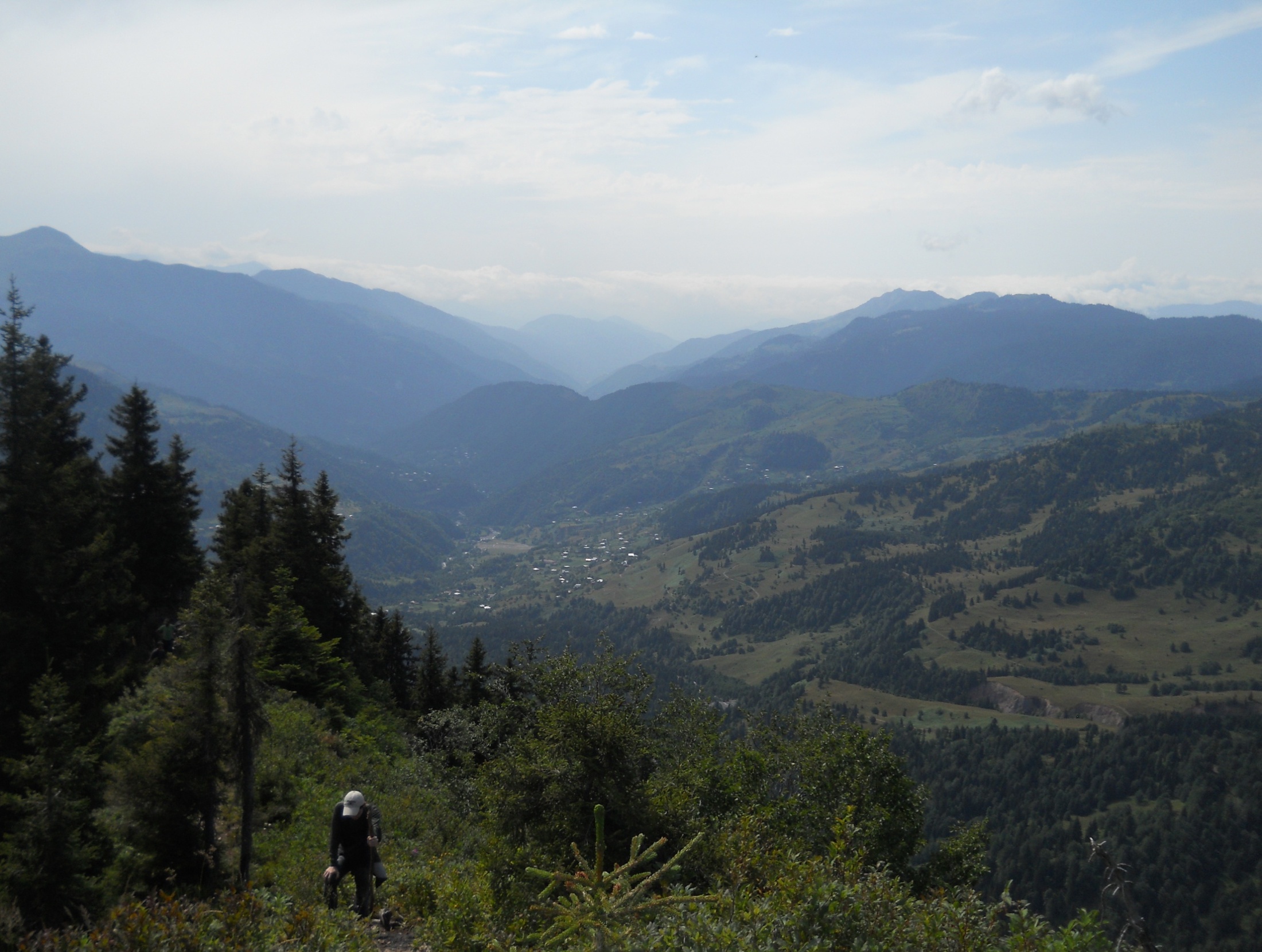 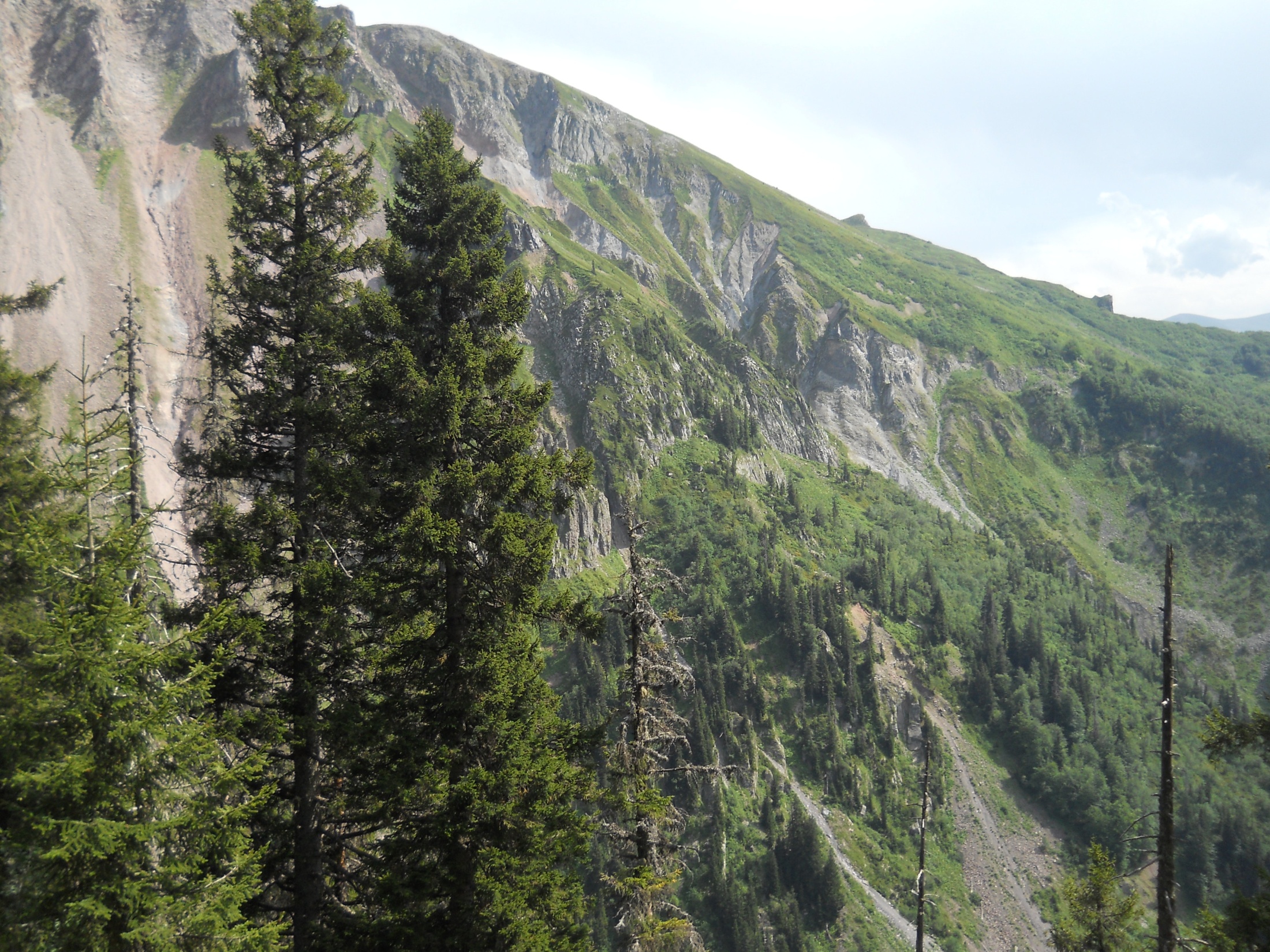 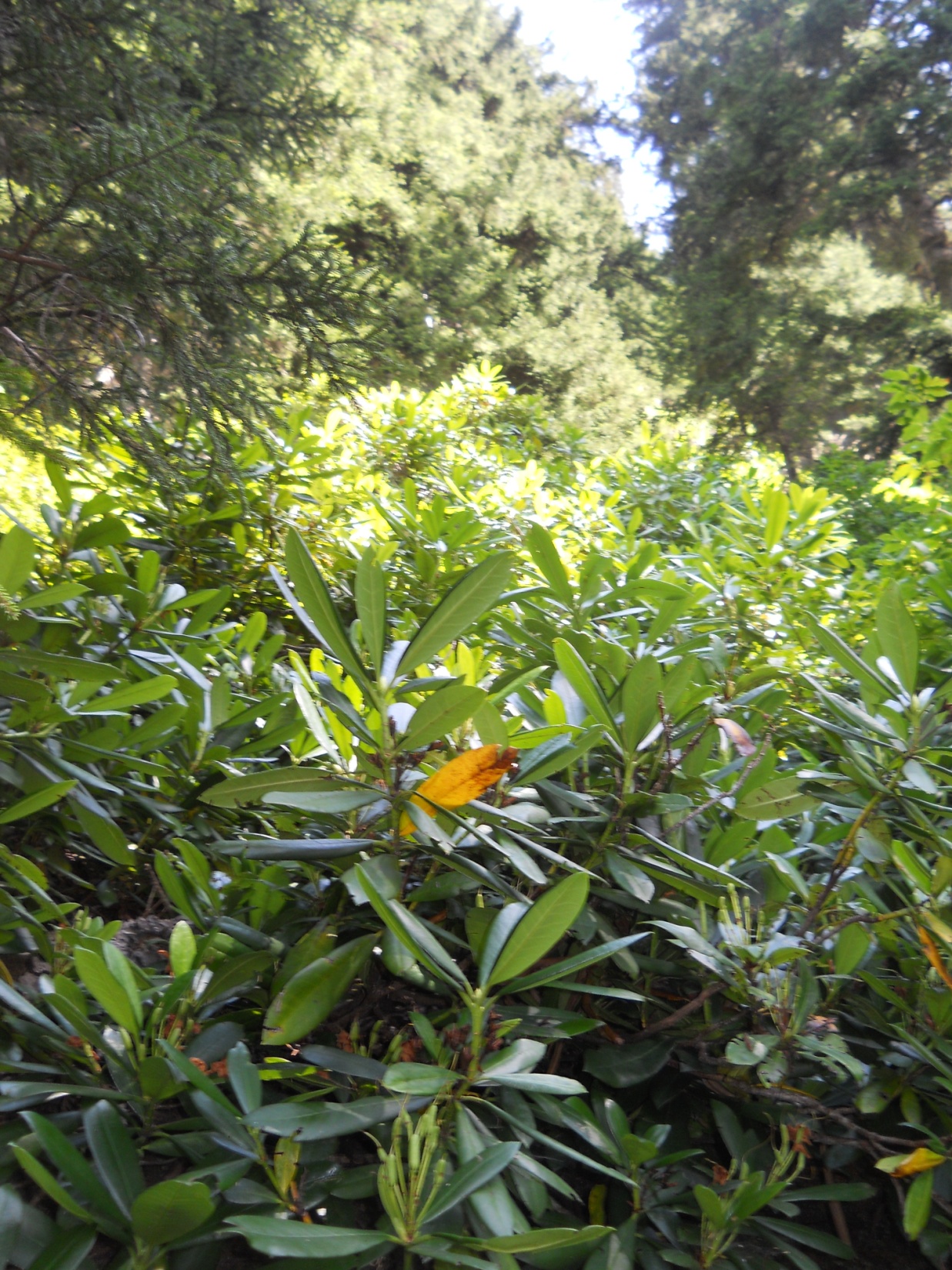 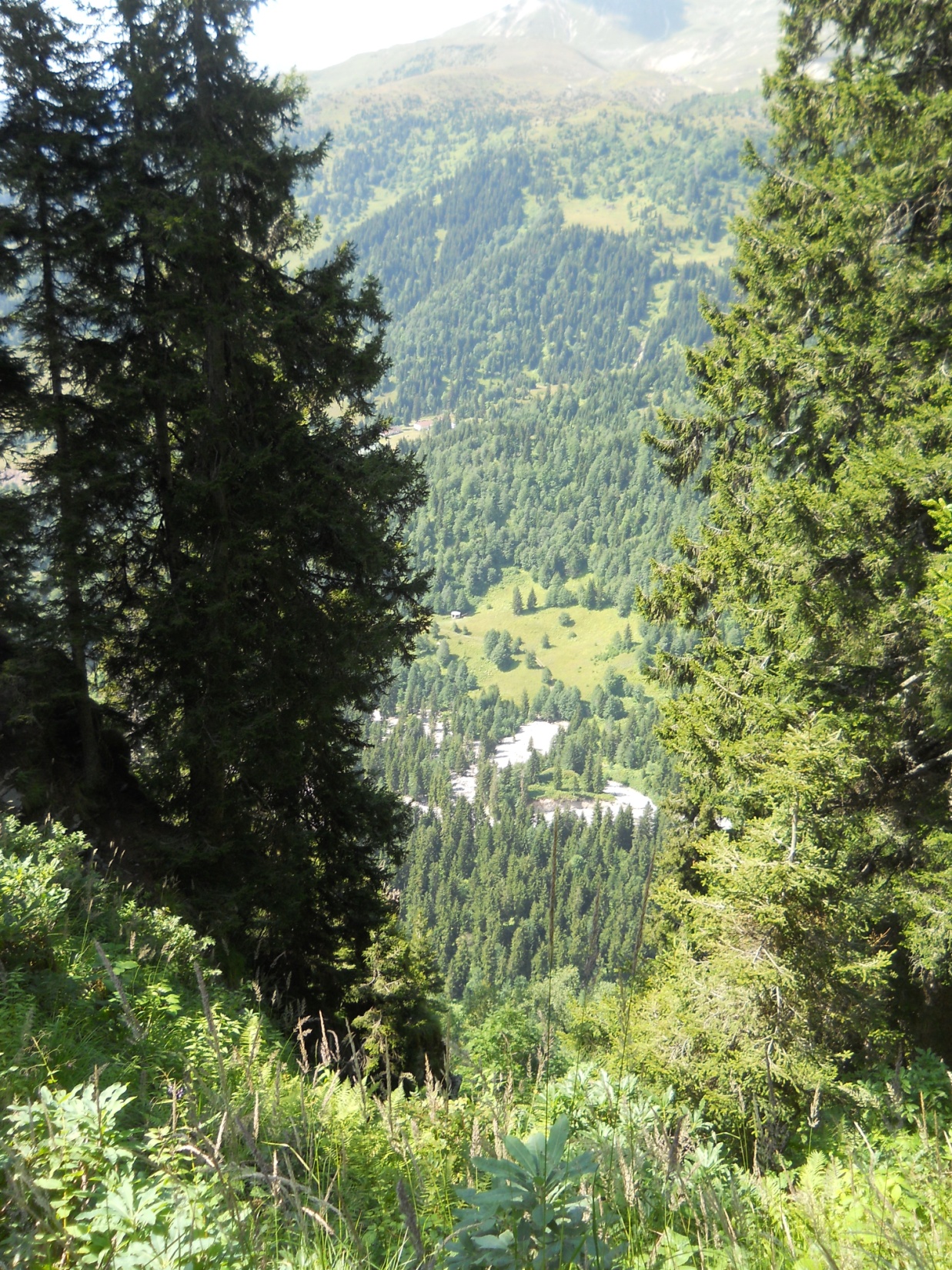 Flora
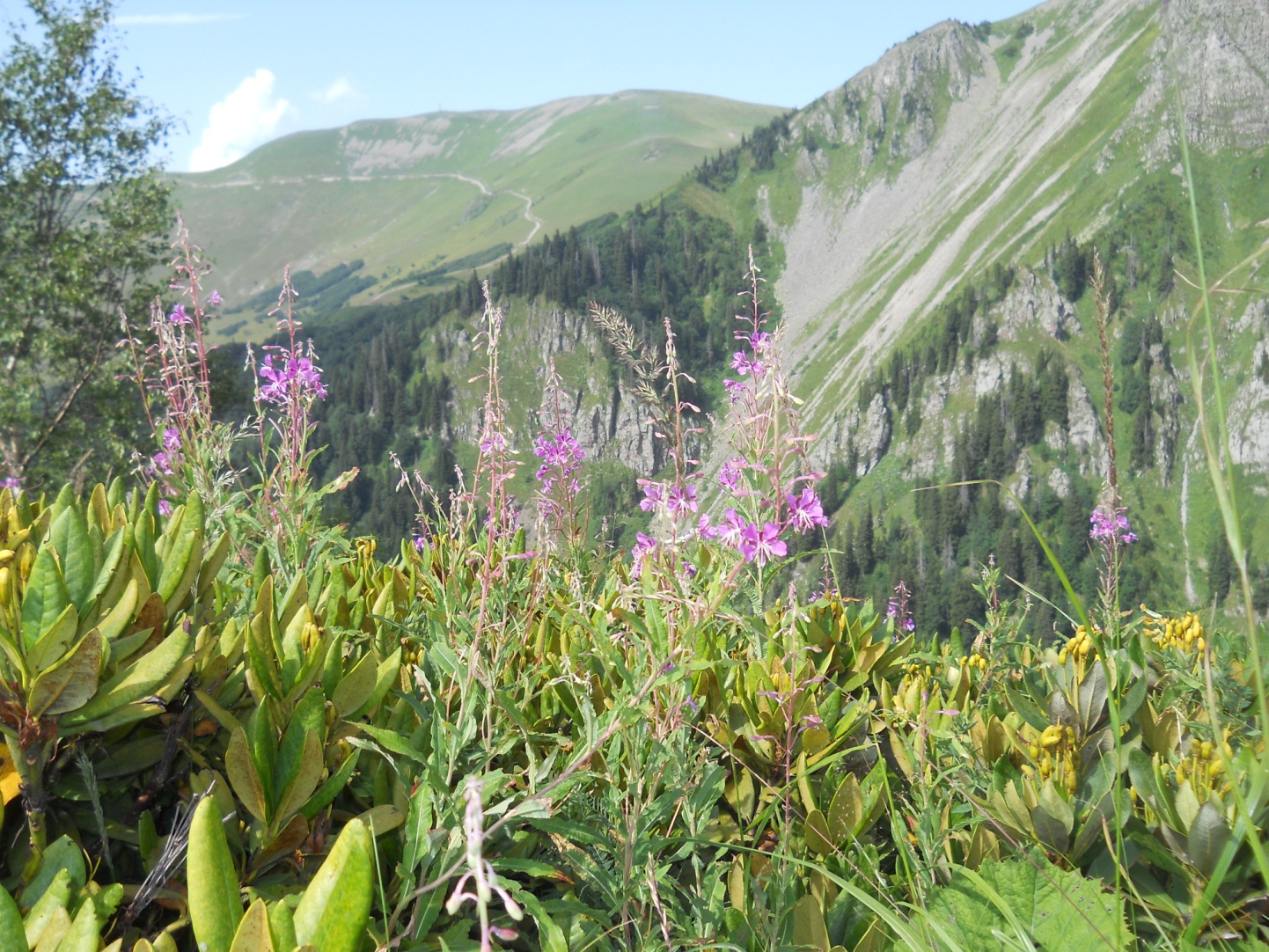 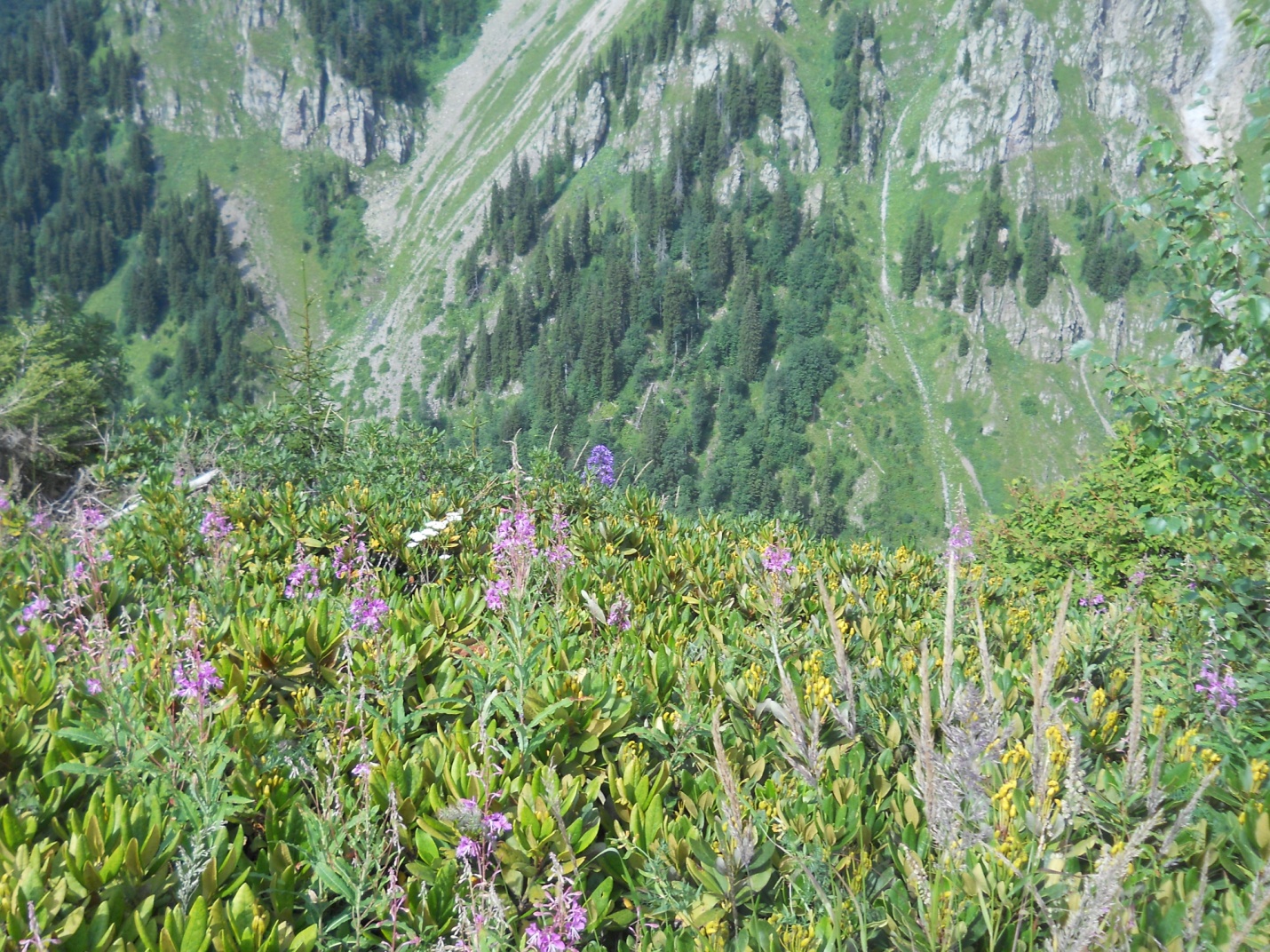 For light future
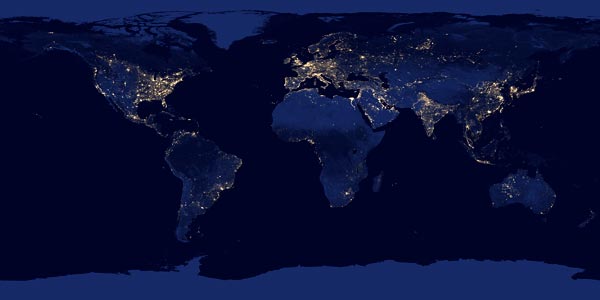 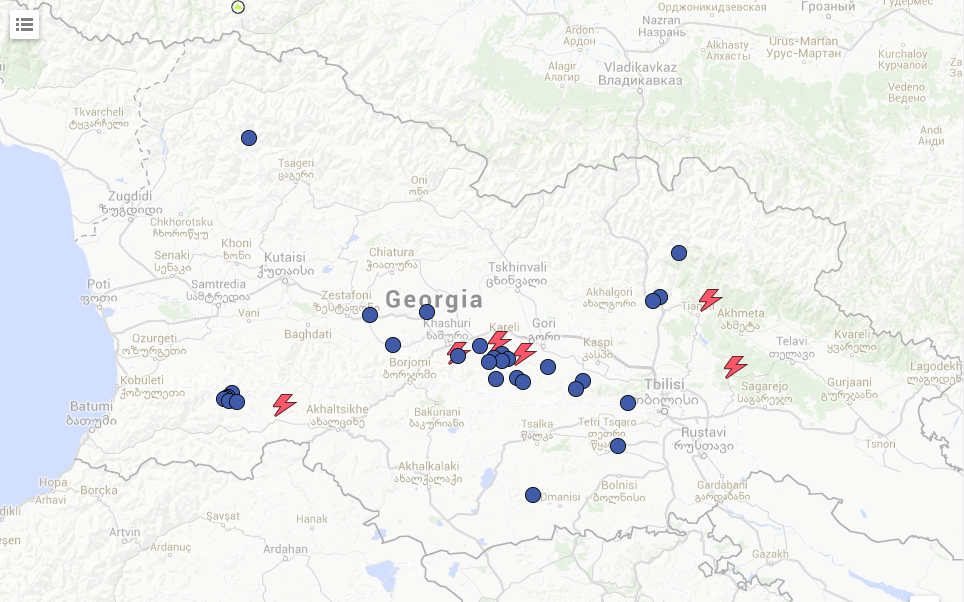